Évaluation d'itinéraires techniques pour la gestion de la moniliose en verger de pêcher-nectarine
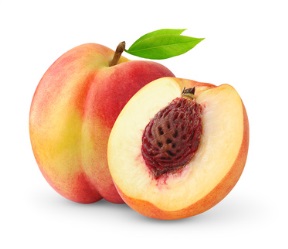 Projet Ecoverger


21 juin 2019 – Séminaire SI-Bio – Julie Borg – INRA PSH
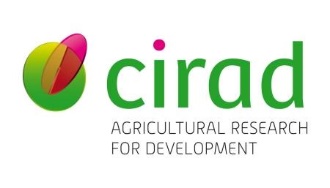 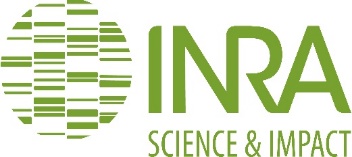 Objectifs du projet ECOVERGER
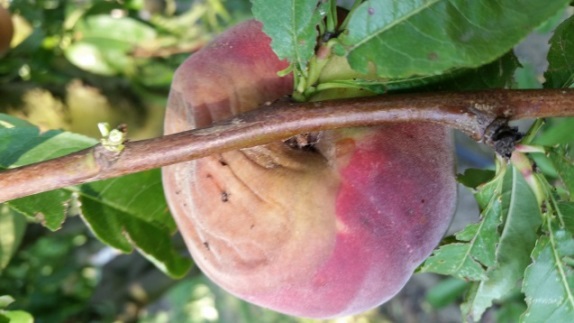 Objectif: élaborer une méthode de conception assistée par modèle qui associe les acteurs dans la démarche, pour concevoir et évaluer des itinéraires techniques économes en pesticides en vergers
Sites d’étude et modèles biologiques:
© M. Génard (INRA)
Pêcher / Pourriture brune (moniliose des fruits) , dans le sud-est de la France
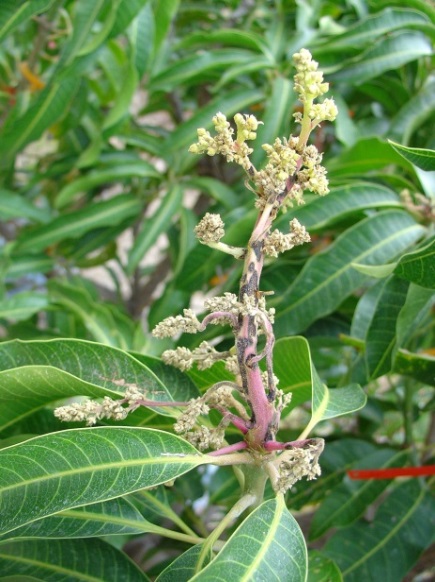 Manguier / Cécidomyie des fleurs et Mouches des fruits, à la Réunion
Systèmes Plante - BA
Pratiques considérées:
Performances multicritères:
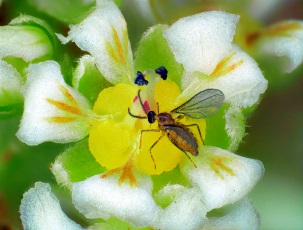 Utilisation des pesticides
Efficacité agronomique (rendement)
Qualité des fruits
Viabilité économique
Récolte
Eclaircissage
Taille
Irrigation
© F. Normand (Cirad)
© A. Franck (Cirad)
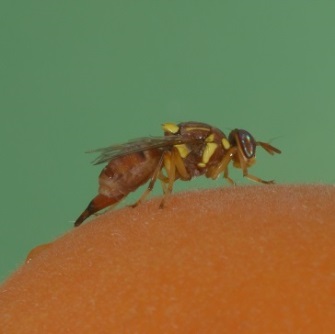 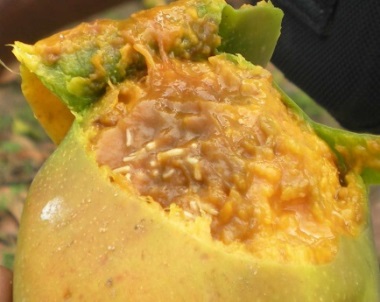 © A. Rodriguez
Paillage du sol
Ramassage des fruits infestés
© I. Grechi (Cirad)
Organisation des différents volets
Connaissances biotechniques
- Efficacité des méthodes alternatives 
- Effets des pratiques sur le fonctionnement de l’arbre et ses interactions avec les bio-agresseurs
Cadre de modélisation 
- Modèle biotechnique
- Modèle décisionnel
Connaissances agro-économiques
- Déterminants des pratiques des producteurs et de leur stratégie
- Indicateurs d’évaluation des performances co-construit avec les acteurs
Couplage à des algorithmes d’optimisation multicritère
Outil pour la conception in silico d’itinéraires techniques
« Profils candidats » d’itinéraires techniques 
économes en pesticides en vergers
Discussion avec les acteurs autour des résultats
Cas de la moniliose sur pêche-nectarine
Déterminer des grands profils de production en lien avec les pratiques,en fonction des objectifs et du contexte de production
Connaissances biotechniques
Connaissances agro-économiques
Utilisation du modèle QualiTree :
Croissance du fruit et qualité en lien avec les pratiques culturales (Génard, Lescourret et al)
Modèle épidémio sur la moniliose (Bevacqua et al)

Algorithmes d’optimisation multicritère (Memmah et al)
Cadre de modélisation
Algorithmes d’optimisation multicritère
Outil pour la conception in silico d’itinéraires techniques
« Profils candidats » d’itinéraires techniques
Restitution et discussion avec les enquêtés et plus largement avec les arboriculteurs
Discussion avec les acteurs autour des résultats
1- Profils de production et pratiques
Stage M2Margaux Kerdraon
Objectifs : caractériser les objectifs, les pratiques et les critères/indicateurs d'évaluationMéthode : enquêtes de terrain auprès de différents experts de la pêche-nectarine
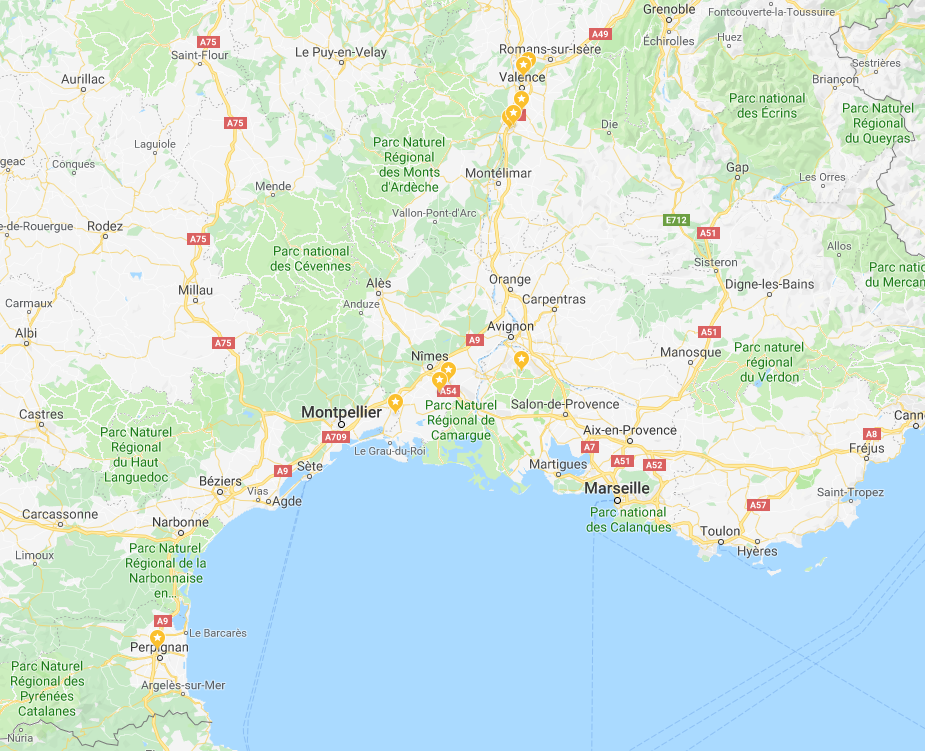 CA Drôme :
Sophie Buleon, ingénieur réseau
INRA Gotheron :
Claude Bussi, resp. maladies et qualité du pêcher
Coop Lorifruit :
Clément Imbert, conseiller technique
SEFRA (station expé fruits & légumes) : 
Yannick Montrognon, resp. prog « pêchers »
Sylvain Ionescu, arboriculteur
Sudexpe:
Valérie Gallia, resp. recherche fruits à noyaux
Philippe Blanc, resp. prog pêche
GRCETA : Christophe Mouiren, conseiller pêche et fruits à noyau
CTIFL Balandran :
Christian Hilaire, dir. De recherche équipe fruits
Muriel Millan, correspondant arbo AB 
Julien Ruesch, correspondant pêche
CA Pyrénées Orientales :
Marc Fratantuono, resp. fruits & légumes
Eric Hostalnou, resp. fruits & légumes + expé phyto
1- Profils de production et pratiques
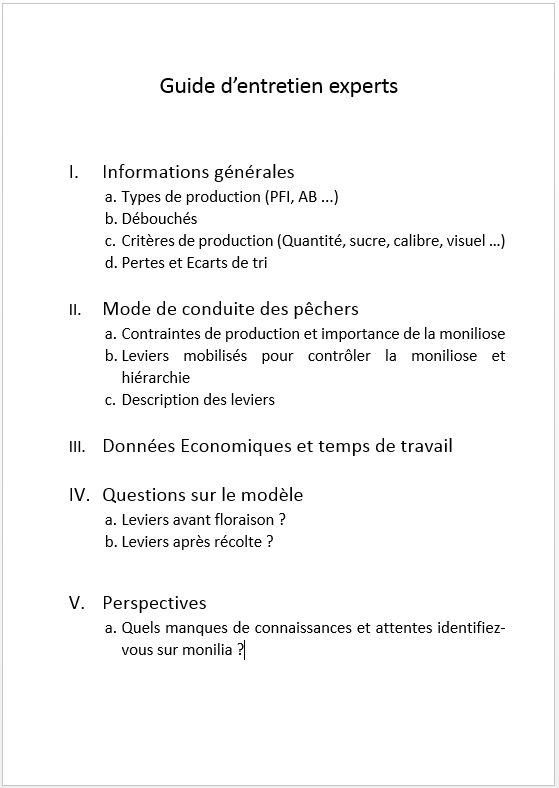 Déterminer les profils de production sous plusieurs aspects (agronomique, économique et social)
Caractériser les leviers et les hiérarchiser
Variété
Irrigation
Aération arbre (tailles et éclaircissage)
Prophylaxie
Stratégie phytosanitaire
Biocontrôle
Fertilisation
Gestion enherbement

Identifier les leviers utilisables dans QualiTree
Consolider le modèle QualiTree vis-à-vis des attentes des acteurs de la filière
1- Profils de production et pratiques
Résultats préliminaires : grands profils de productionAFM et HCPCAxe 1 : nombre de leviers, leviers ferti et irri, fractionnement des apports ferti-irri, ramassage des momiesAxe 2 : rendement max et pertes causées par la moniliose
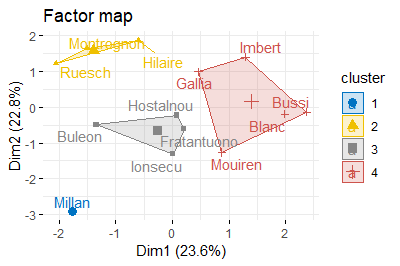 2 - Utilisation du modèle Qualitree
Entrées du modèle (contexte et pratiques)
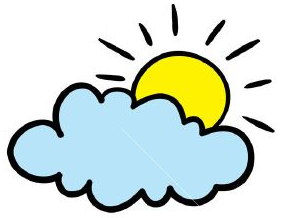 Climat (T°C, pluvio, humidité)
Temps pour traiter
Vitesse maturation(Δ dates floraison/récolte)
Vitesse récolte(Δ première/dernière cueille)
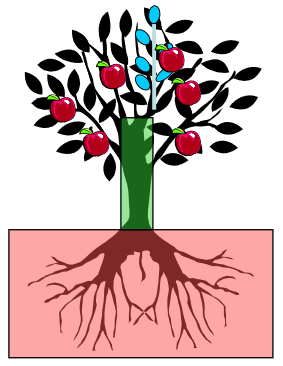 Protection phyto(taux fruits sains/exposés/infectés)
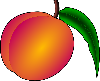 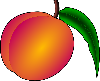 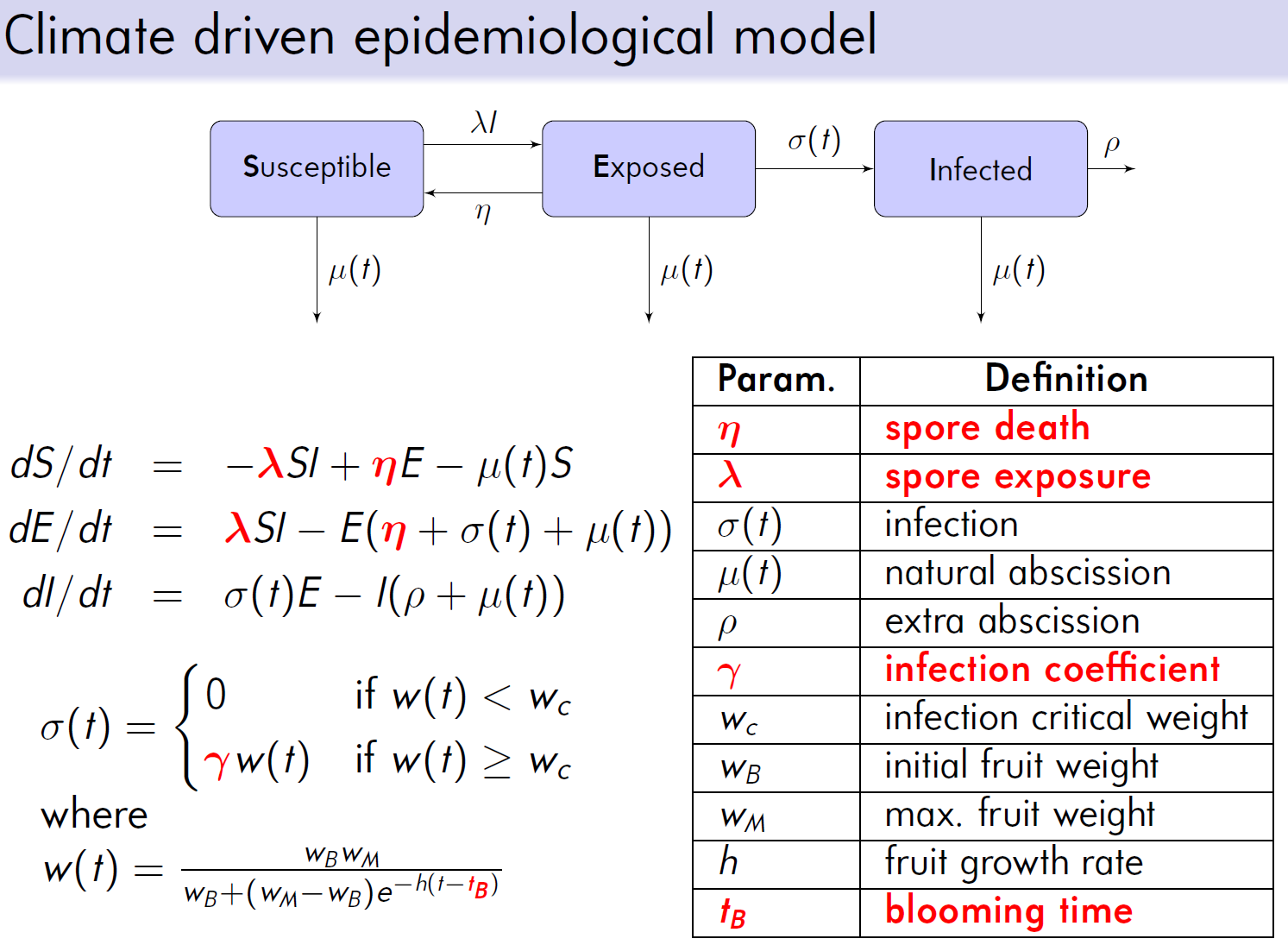 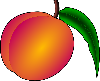 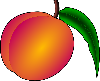 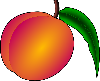 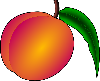 Charge en fruits
Distance inter- et intra- rang
Lien avec cracks
Irrigation
2 - Utilisation du modèle Qualitree
Sortie du modèle (performances et critères)
Taux d’infection (part de fruits infestés / sains)
Ecarts de tri
Rendement (nombre de fruit, matière fraîche et matière sèche)
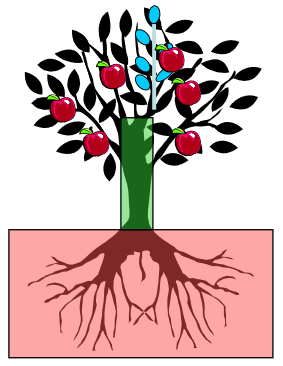 Calibre
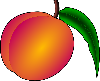 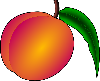 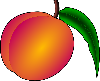 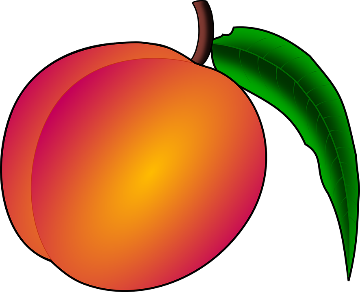 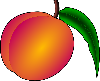 Taux de sucres (sucrosité)
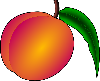 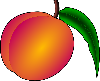 Temps de travail
Chiffre d’affaire
3 - Optimisation multicritère
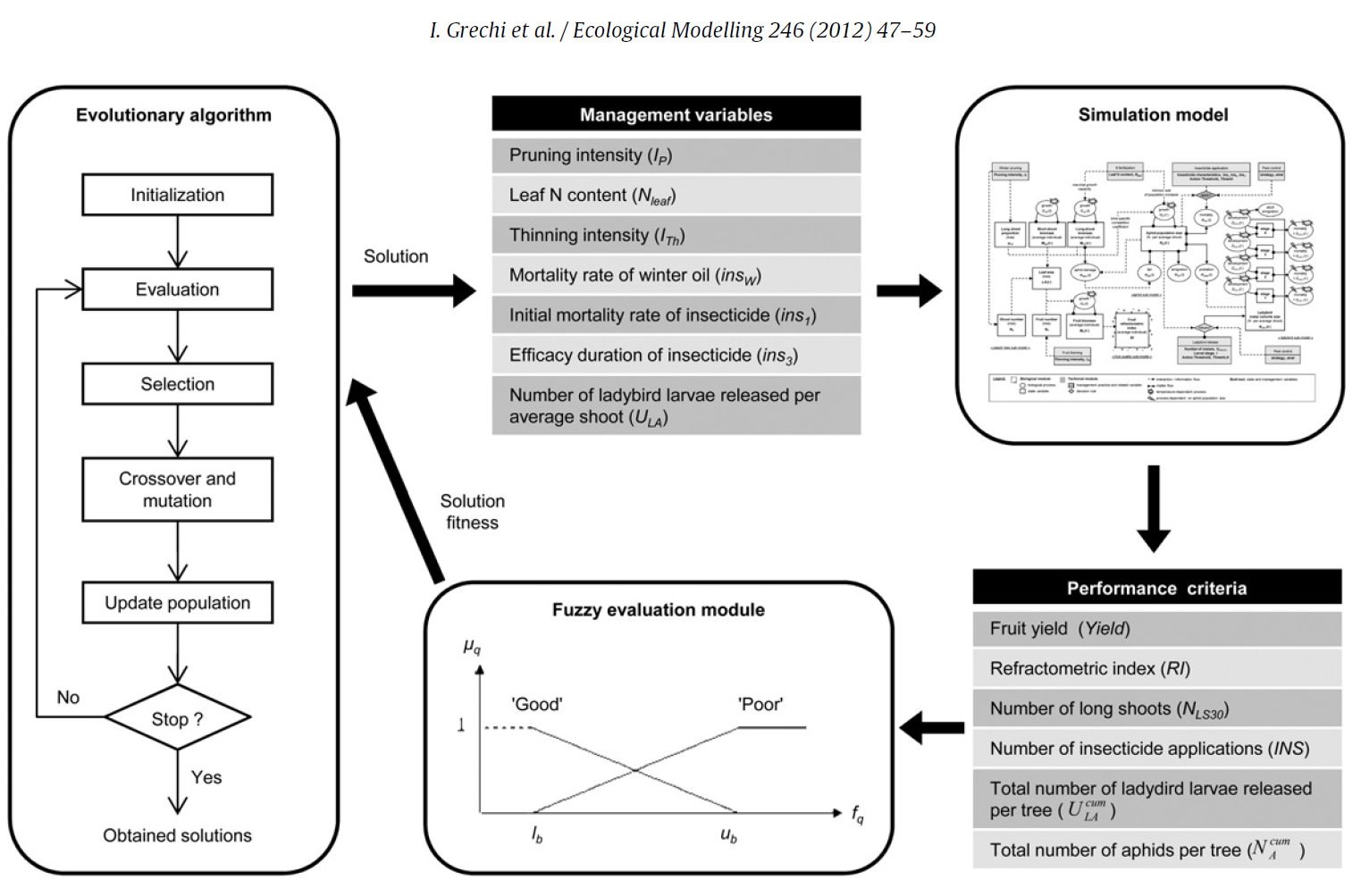 Principe
To be continued…
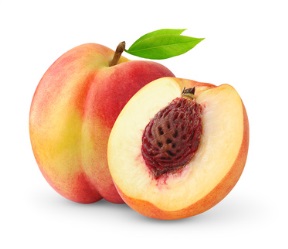